14.1) Exponential functions
Your turn
Worked example
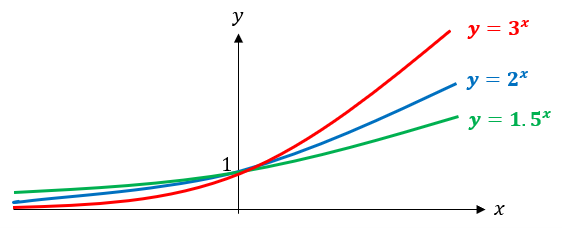 Your turn
Worked example
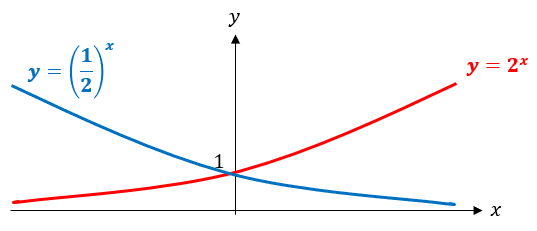 Your turn
Worked example
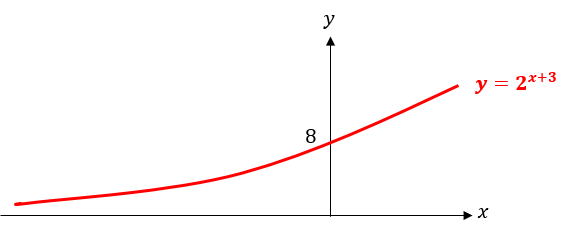 Your turn
Worked example